Anatomy: nomenclature, orientation
Dr. Anna L. Kiss
Department of Anatomy, Histology and Embryology
Semmelweis University
Budapest
2021
Planes, parts of the body
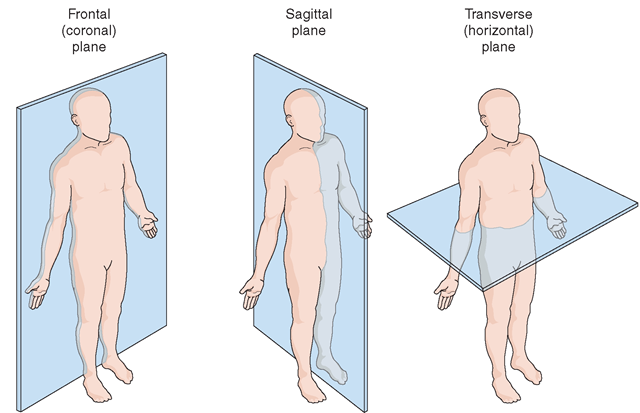 Planes, parts of the body
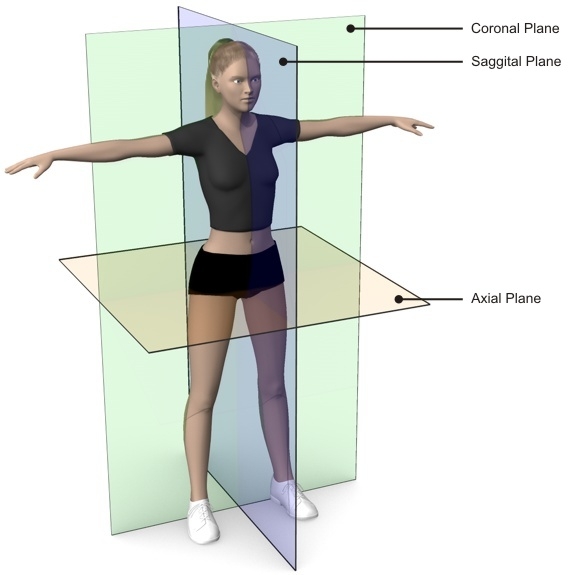 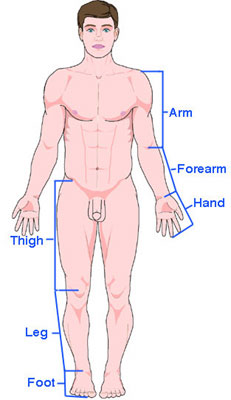 head

neck, 

trunck

uppear limb

lower limb
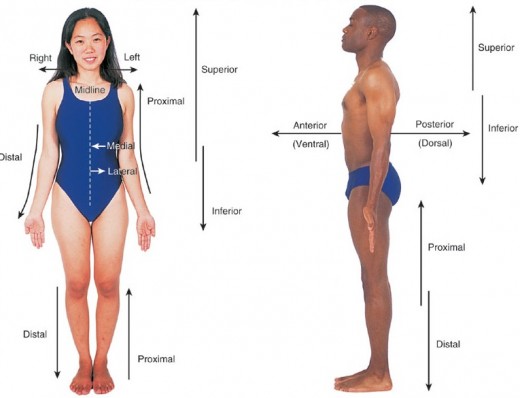 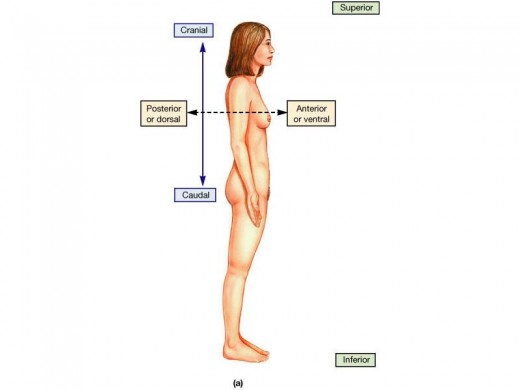 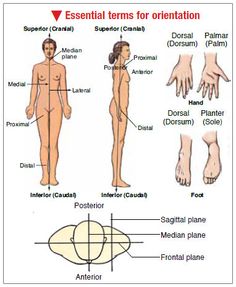 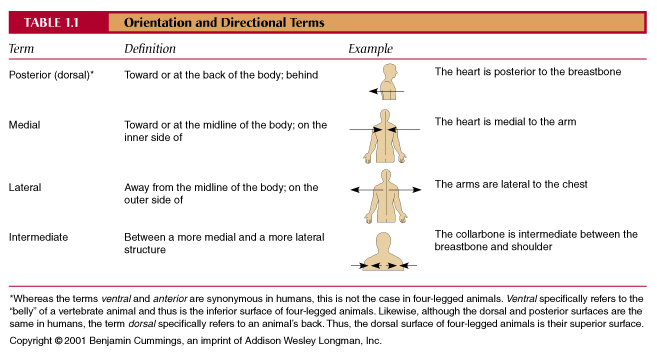 Planes and directions
superficial – deep

radial – ulnar

tibial - fibular
Nomenclature
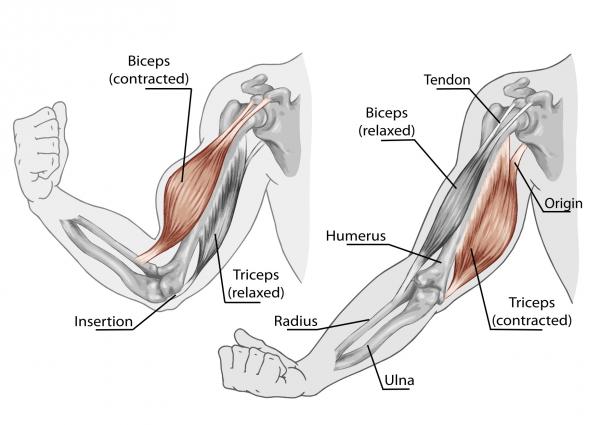 Basic tissues
Tissue: cells clusters,  having  same function, same morphology and
	         	    same origin (ektorerm, endodernm or mesoderm)
Basic tissues: 
	epithelial tissue
	connective and supporting tissue
	muscle tissue
	nervous tissue
Epithelial tissue
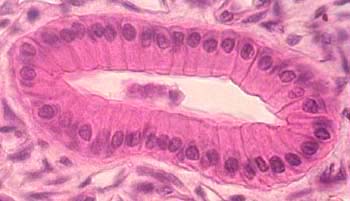 Epithelial tissue
poligonal, tightly attached cells 
 small amount of intercellular matrix
    – junctions
				  - membrana basalis
functions: isolation, protection vs. transport: surface covering
            bidirectional transport: secretion(glandular epithelium)
	                                           absorption (absorptive 						epithelium)
				       sensory epithelium
Epithelial tissue
surface covering

 glandular

 sensory

 absorptive

 pigment
Epithelial tissue: surface covering epithelium
Poligonal cells
apical
lateral
basal
Surface covering epithelium
simple 	– squamous
		- cuboidal
		- columnar
		- speudostratified columnar
 stratified	- squamous – ceratinized
			       -  non-keratinized
			
- ? urothelium (transient)
Simple squamous epithelium
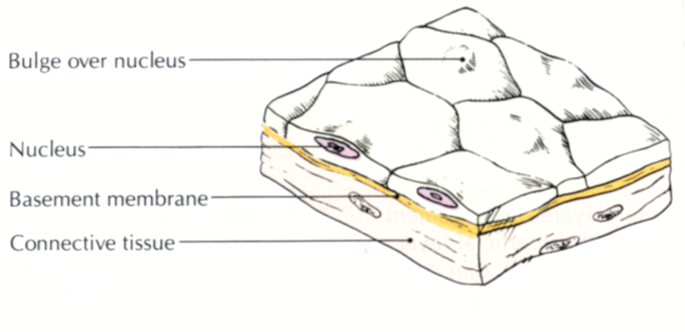 endothel (blood vessels)
 kidney
 serous membranes
 lung
transport!
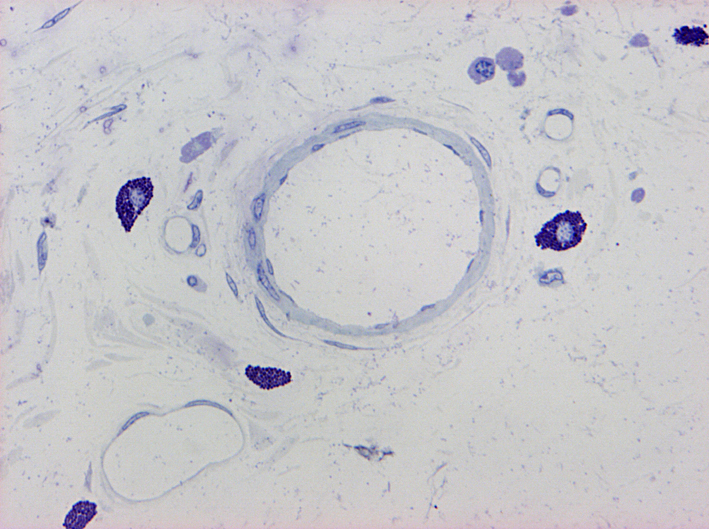 endothel
Simple cuboidal epithelium
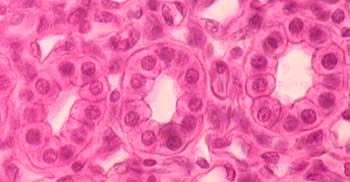 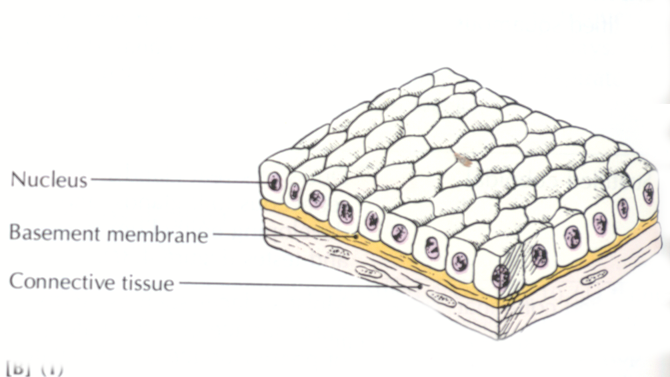 kidney tubules
 glands
Simple columnar epithelium
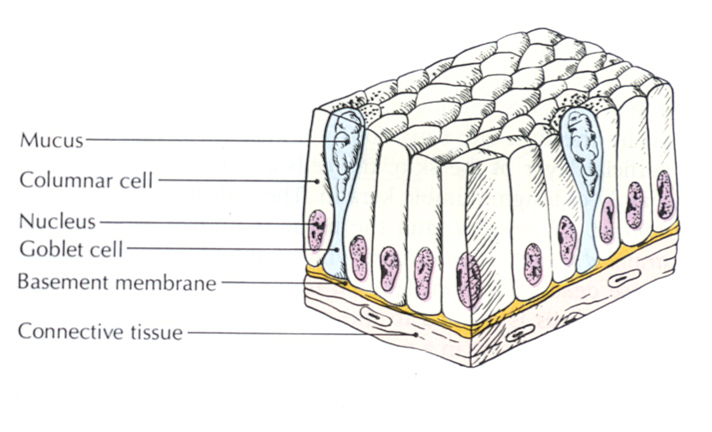 uterus
 stomach, intestine
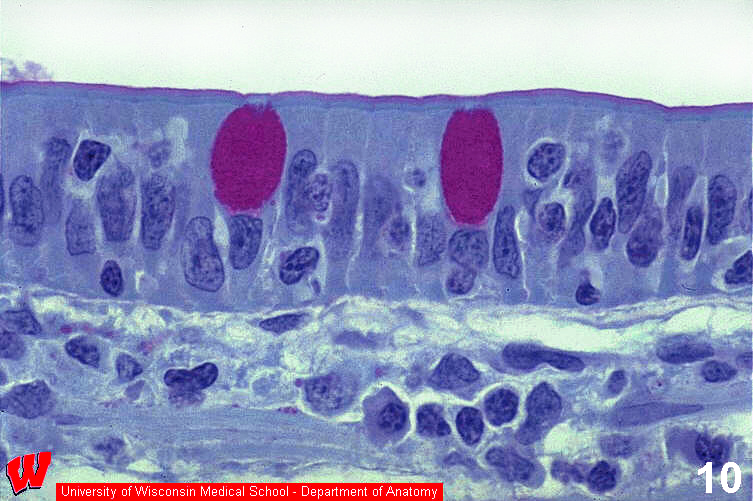 cilia, brush border
 function: transport and absorption
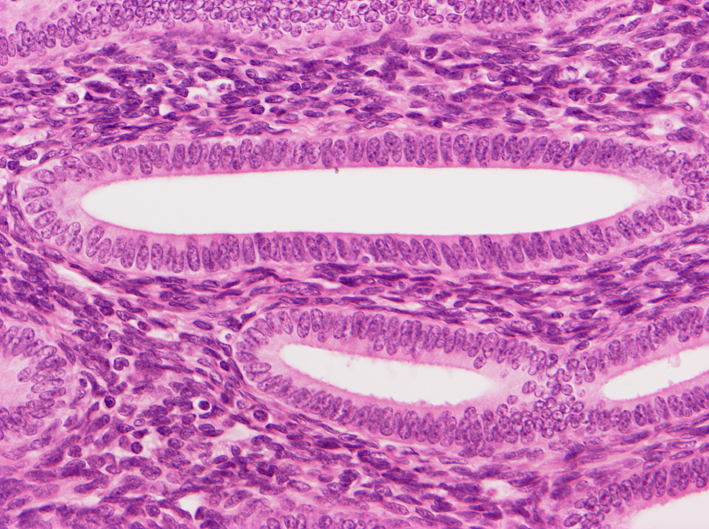 Pseudostratified columnar ciliated
 epithelium
Respiratory system: cilia
protection
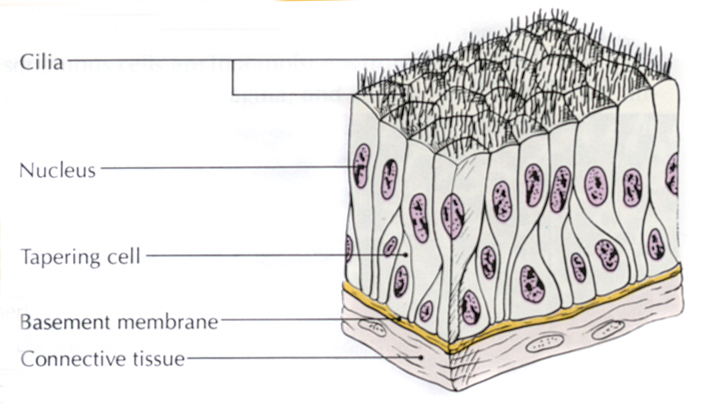 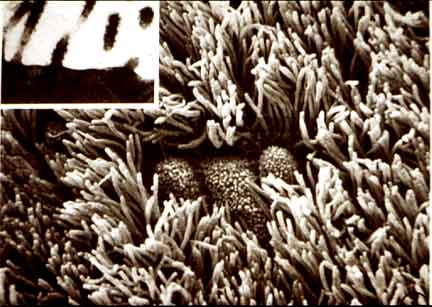 Urothelium
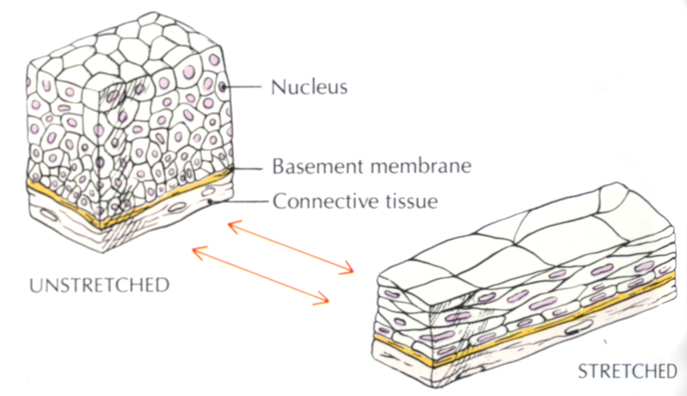 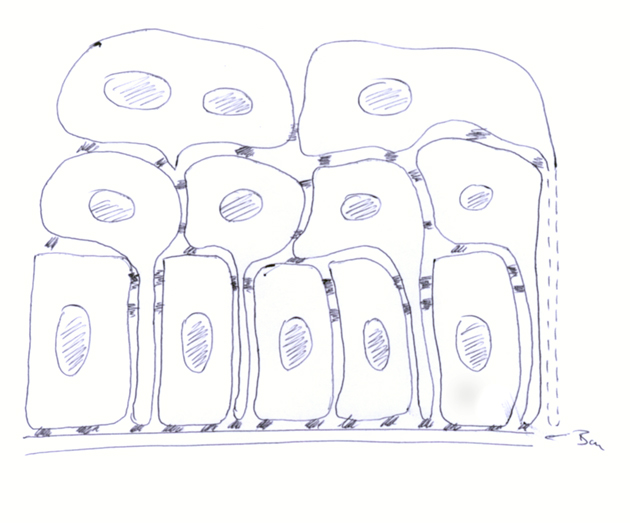 Urinary system                                                          	(ureter, urinary bladder, urethra)
  EM: stratified!
Stratified epithelium
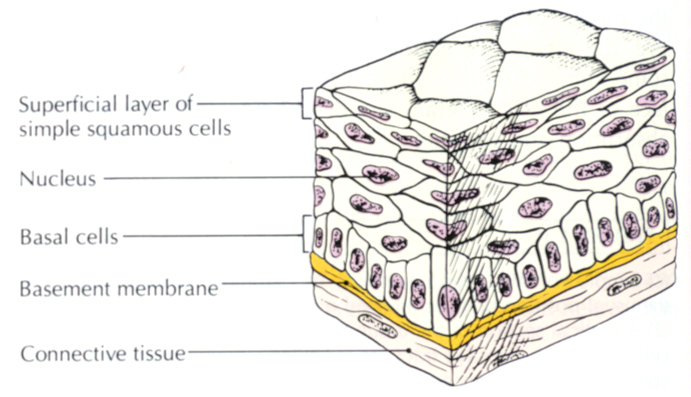 non-keratinized
	esophagus
	oral cavity
	vagina
 keratinized - skin
Minimal transport, good isolation
basal cells:division
upper cells: apoptosis (cell death)
Stratified non-keratinized epithelium
str. planocellulare
str. polygonale, spinosum
str. basale, cylindricum, germinativum
Stratified keratinized epithelium
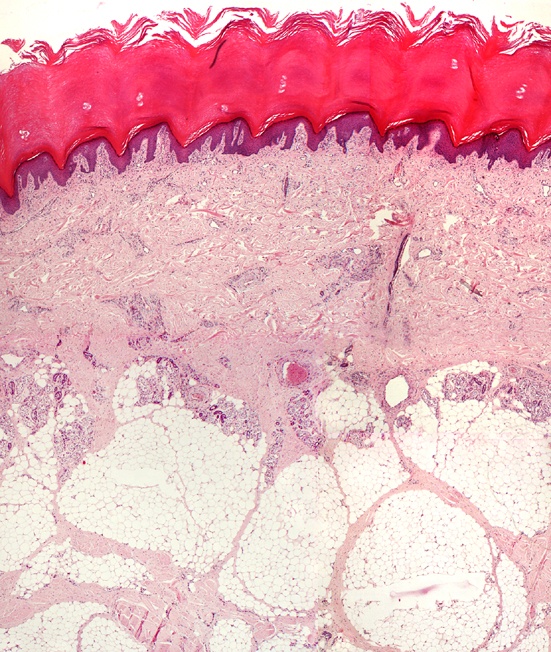 str. planocellulare:
str. granulosum
str. lucidum
str. corneum
Thick corneal layer: isolation
 glands, hair follicles etc.)
Epithelial tissue: glandular epithelium
Secretory function

	endocrin and exocrin
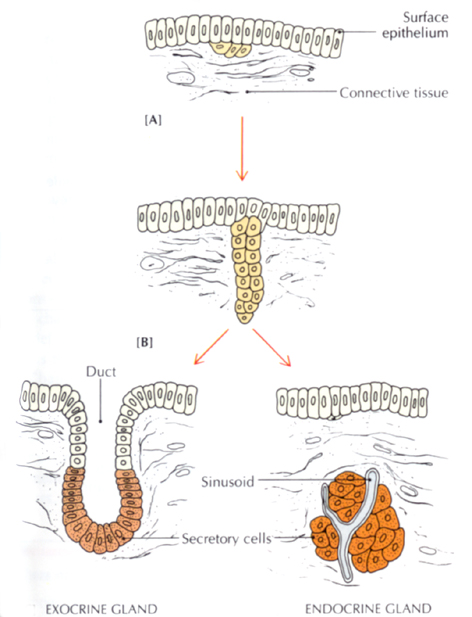 Exocrin glands
Unicellular: 
Endoepithelial: goblet cells






Exoepithelial
Exocrine glands: multicellular according to the shape
simple
compound
tubular
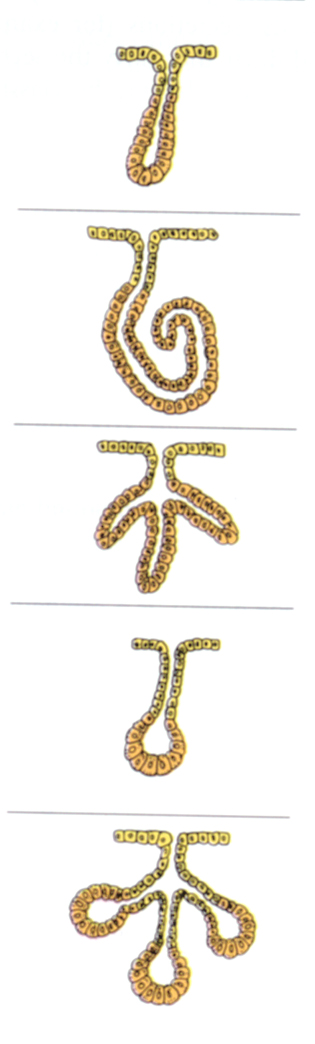 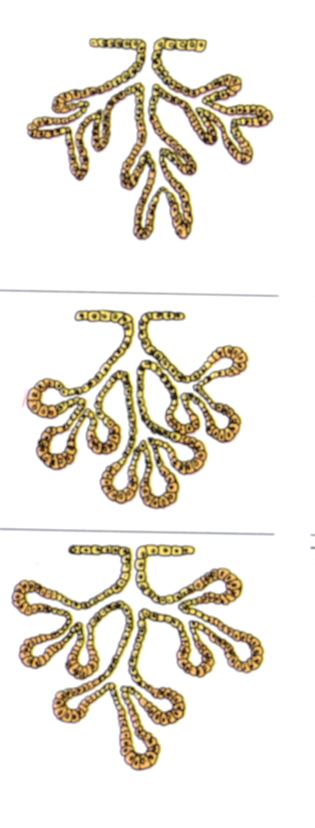 alveolar
tubulo-alveolar
Exocrine glands: secretory pathway: the way how to release the product
	- merocrin (exocytosis)
	- apocrin (modified sweat glands,	 mammary gland)
		

	- holocrin (sebaceous gland)
Exocrine glands
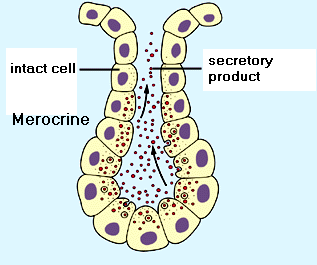 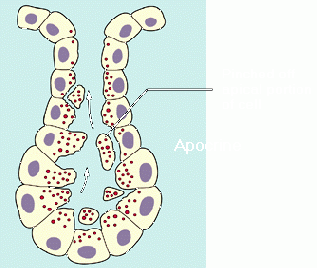 continuous exocytosis
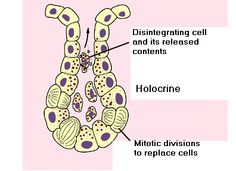 Exocrine glands
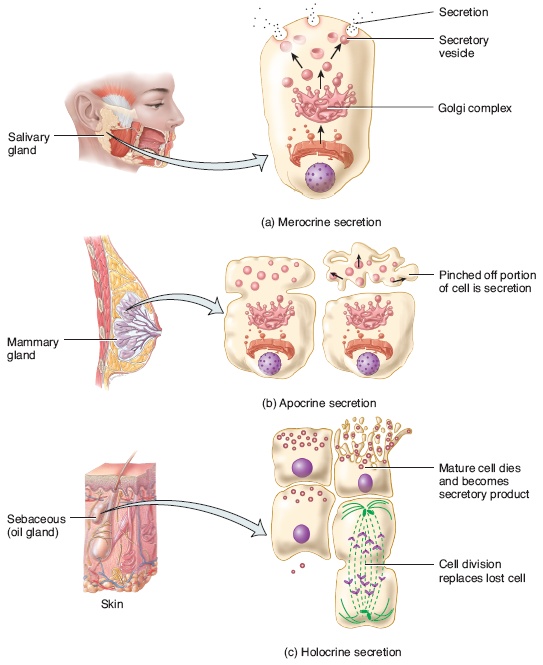 merocrine
apocrine
holocrine
Exocrine glands: component of the secretory product
well developed rER
a.) serous: protein

b.) mucus: carbohydrate
 
c.) mixed
well developed Golgi apparatus
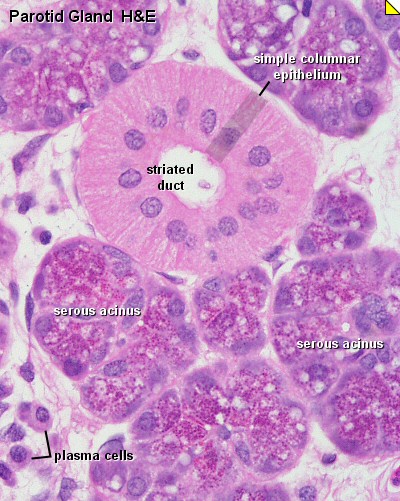 serous gland
mucous acini
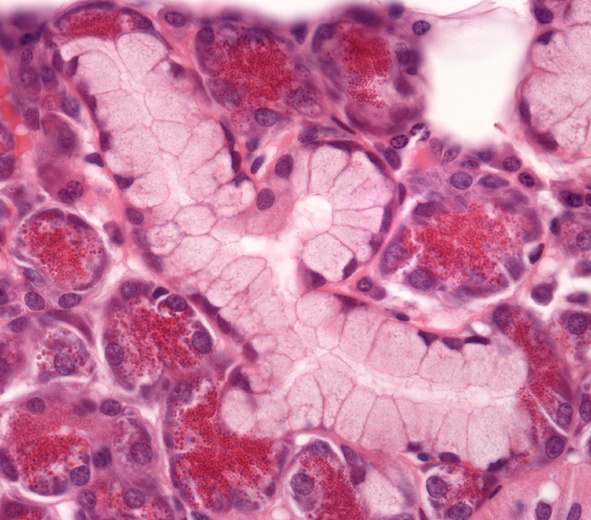 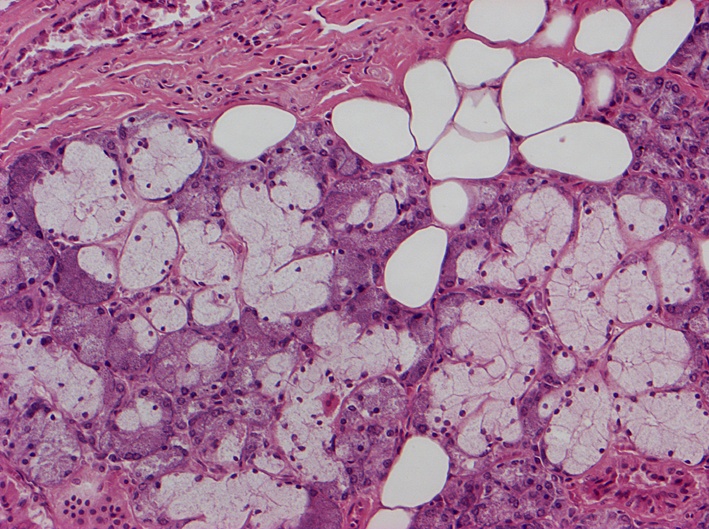 References
Röhlich Pál: Szövettan. Budapest, 1999 
A szövettani képek a Humánmorfológiai és Fejlődésbiológiai Intézet gyűjteményéből származnak.
Carola R, Harley JP, Noback CR: Human Anatomy & Physiology, McGraw-Hill Inc., USA, 1990